Mode en Design 

voor dummies
Creativiteit 
laat zich niet robotiseren of automatiseren
[Speaker Notes: Dia die zichtbaar is bij binnenkomst]
José Brouwer
Katinka Celie

Achtergrond kunst en mode
Via het Mode en Commercie (profiel oude stijl) Profiel E&O ingekomen
Wie zijn wij?
[Speaker Notes: Welkom en voorstellen]
Inhoud workshop
Keuzevak E&O
Waarom is mode en design belangrijk?
[Speaker Notes: 3, 4 en 5 een beetje aangepast.]
De exameneisen
Exameneisenschoolexamen
[Speaker Notes: Hier nog toevoegen dat er bij D&P ook een module komt?]
Indelen in hokjes
Wat is er in en hip?
1 trend binnen verschillende stijlen
Stijlen en trends
[Speaker Notes: Stijlen is verdelen in groepen, wat “in”is, kan in verschillende stijlen terugkomen. Voorbeeld geven.]
Beeldaspecten
Beeldaspecten zijn de bouwstenen, de variabelen waarmee een werkstuk opgebouwd wordt.
Kleur
Vorm
Materiaal
[Speaker Notes: Waar je vanuit gaat. Dieper er op in: structuur, textuur, lijn, punt, herhaling en ritme.]
Research uitvoeren
Wat past er bij welke stijl
Winkelonderzoek (leuk als je de mogelijkheid hebt om een stad te bezoeken)
Website onderzoek (indien een bezoek niet mogelijk is)
[Speaker Notes: Maak een goed afgekaderde opdracht voor je leerlingen]
Stylingmap samenstellenvoor jezelf of voor een ander
Collage
PP
Prezi
Polyvore
Enz.
[Speaker Notes: Beginner? Laat ze werken met een vertrouwd medium, gevorderd? Probeer wat nieuws.]
Producten en materialen herkennen
Rubriceren van artikelen
Tafel- salontafel-bijzettafel-eettafel
Stoelen-eetkamer-fauteuil- krukje
Jasjes-colbert- jack-mantel

Rubriceren van materiaal
Hout
Wol
Katoen
Plastic

Toepassen
over na denken wat je waarom gebruikt
[Speaker Notes: Afhankelijk wat er op school is, voorbeelden vanuit bouwmarkten, meubelzaken, voor mode Detex]
Technieken en apparatuur
Of timmeren of lijmen of zagen of naaien
Apparatuur afhankelijk van de mogelijkheden (er staat bijvoorbeeld) en de opdracht die gegeven wordt

Decoreer/versier of maak iets nieuws
[Speaker Notes: Begin eenvoudig, breid het langzaam uit. Wat gebeurt er nog meer binnen je school. Wat is er bij de kunstvakken aanwezig?]
Leuk voor iedereen
Design gaat over toegepaste vormgeving
Mode kan kleding zijn, maar ook algemener
Afhankelijk van de uitstraling die je als school geeft, de voorbeelden en opdrachten
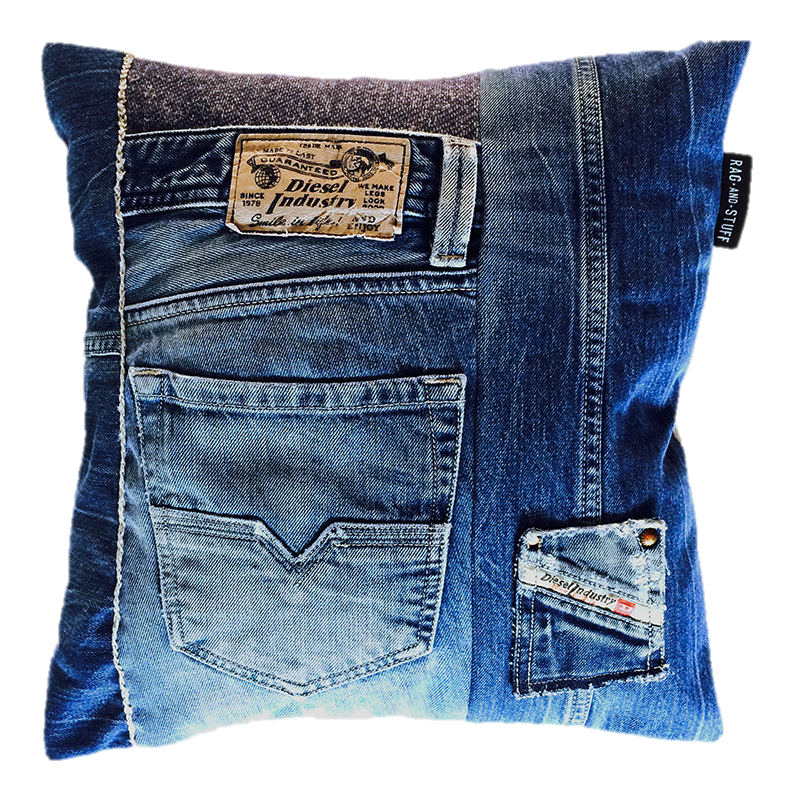 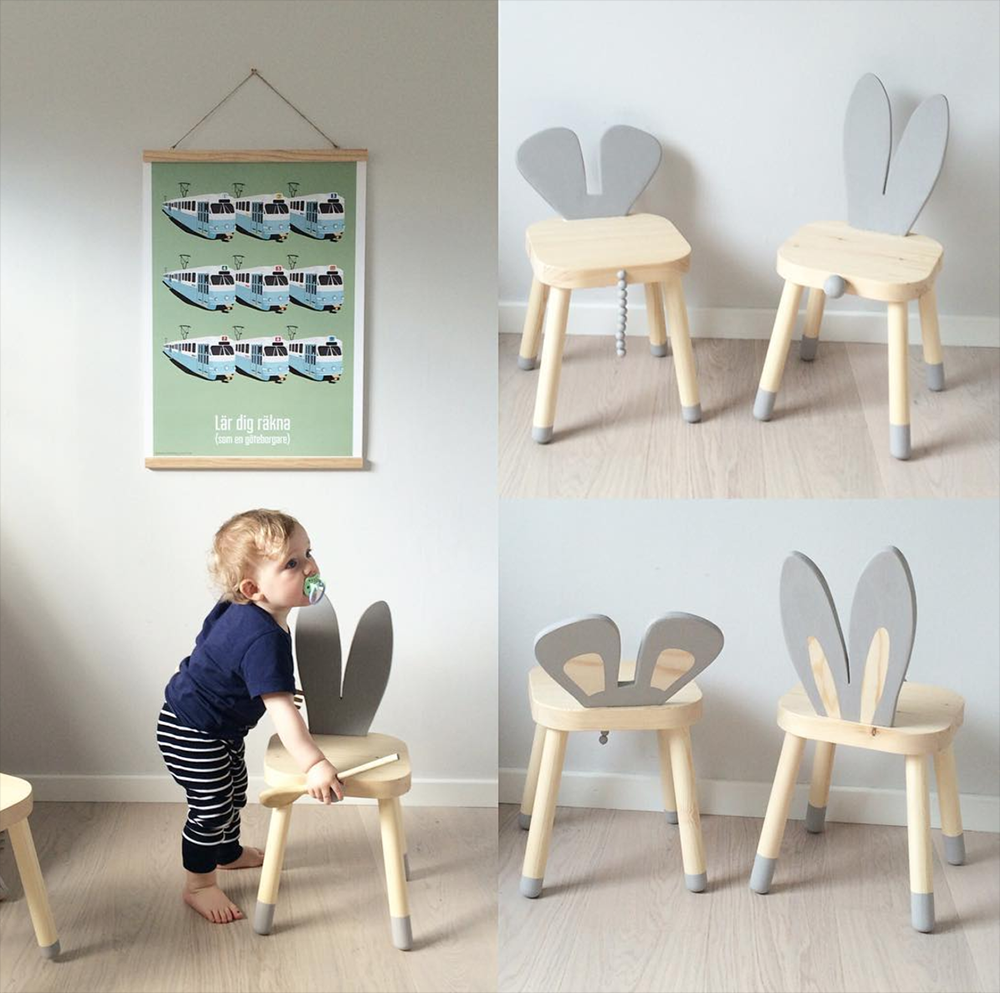 [Speaker Notes: Niet alleen voor meisjes. Laat voorbeelden zien voor jongens. Industriële vormgeving! Verkoop mode als iets wat in is, niet alleen als kleding.
Howtomake.nl]
Lokaal inrichting/uitrusting
Werktafels
Kast voor spullen
Gekleurd papier, lijm, schaar, potloden, stiften, tijdschriften, stoffen, soorten hout (stalen), plastic, verf +, naaispullen, spijker enz.
Toegang tot de computer
Apparatuur zoals tacker, naaimachine, strijkbout en plank
Klein gereedschap zoals zaag, hamer en stanleymes
[Speaker Notes: Tijdschriften sparen of abonnement op De leestafel. Veel leuk materiaal bij Action.]
Aan de slag
Ontwerp een dessin op een mok, passend bij een thema
Je kunt het dessin op drie manieren plaatsen

1. een centraal dessin			2. een rand dessin			3. een all-over dessin





 Het dessin maak je op de mok met behulp van speciale stiften
	en/of  DECAL transferpapier
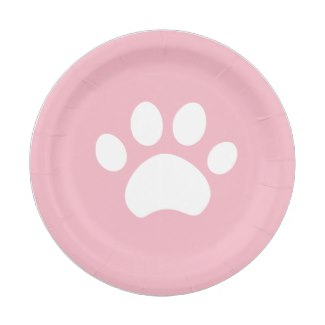 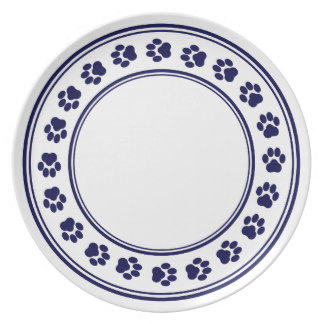 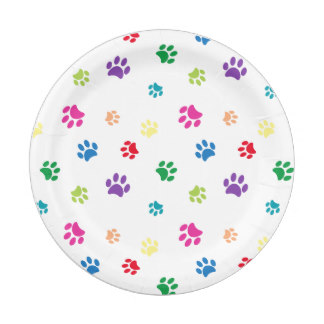 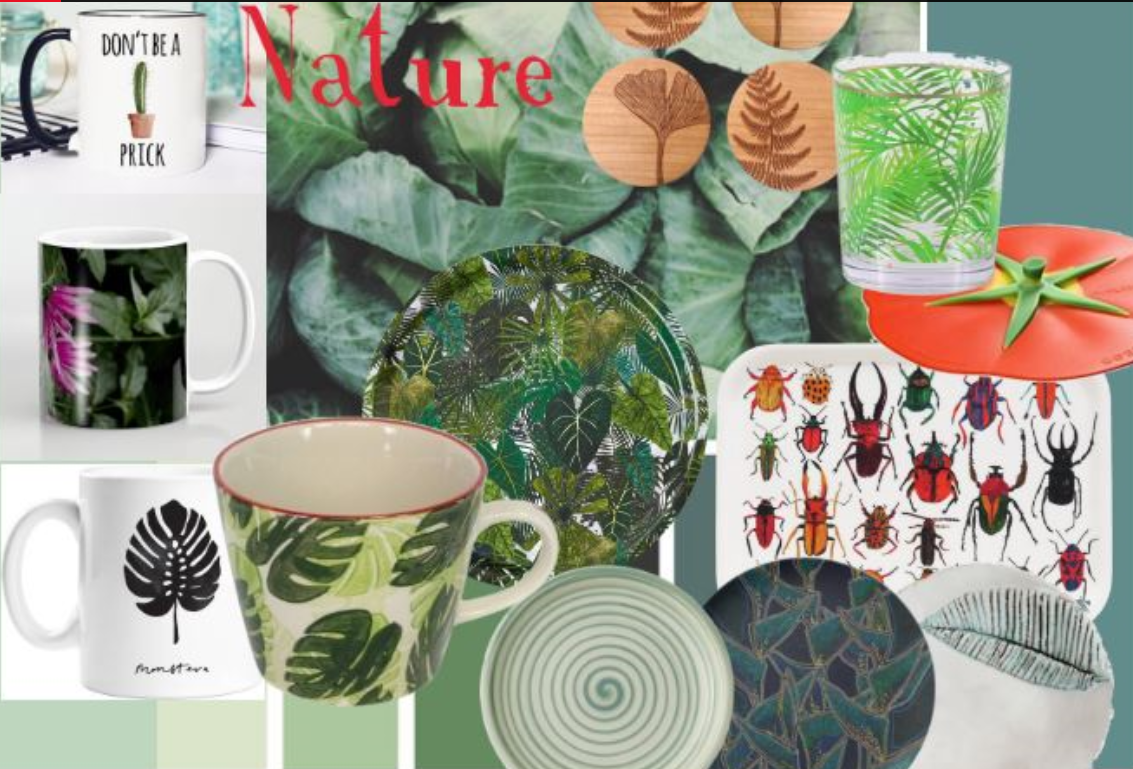 T
H
E
M
A

1
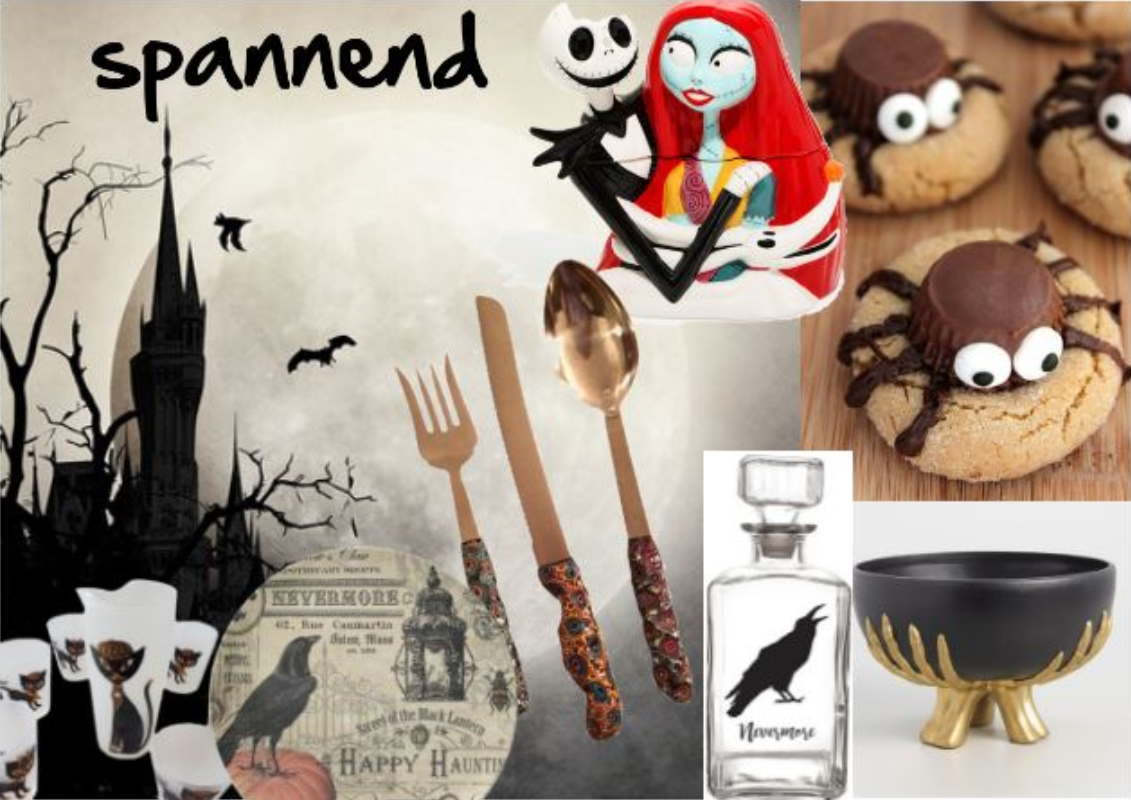 T
H
E
M
A

2
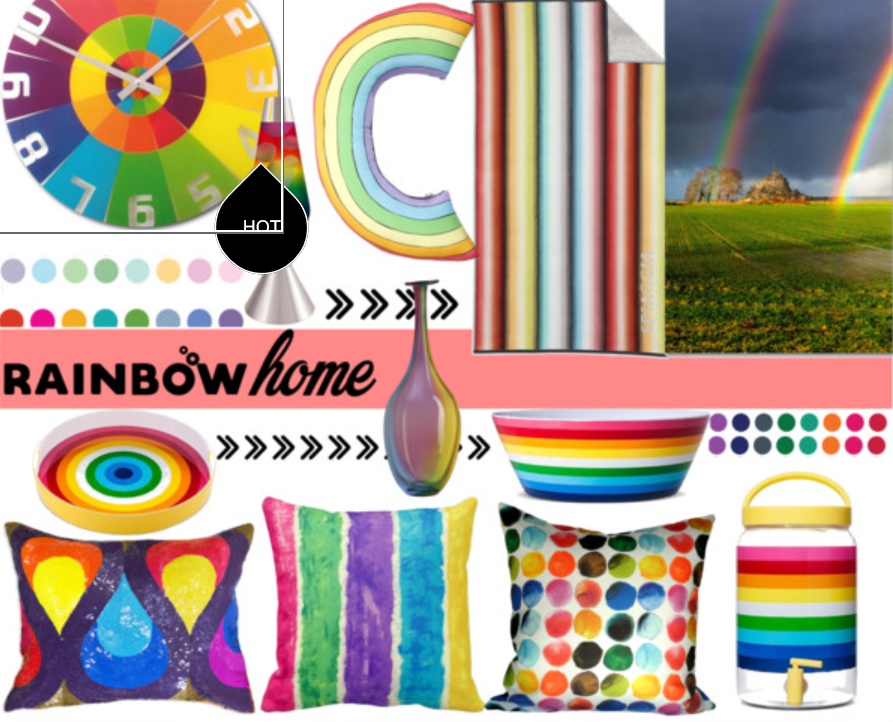 T
H
E
M
A

3